Отчёт по тематической неделе«День защитника Отечества»
Подготовила:
Федосова А.А.
Воспитатель 1 кв.кат.
ФГОС ДО     р.2\ п 2,6
Интегративный подход к реализации образовательных областей программы:
«Познавательное  развитие»
«Речевое развитие»
Социально – коммуникативное развитие»
«Художественно эстетическое развитие»
«Физическое развитие»
Психолого –педагогическая работа
Формирование социально значимых качеств на основе традиций патриотического воспитания
Привлечение родителей к совместному творчеству
Обогащать духовный мир детей через обращение к героическому прошлому нашей страны
Воспитание чувства любви к Родине, гордости за нашу историю
Пути реализации проекта
НОД - «Слава защитникам»
 НОД -  «Наша Армия родная»
Индивидуальный продукт  детского художественного творчества (плакаты, рисунки, оригами, аппликация, др)
Коллажи сделанные детьми и их родителями 
Развлечения - «А ну-ка, мальчики»
 Музыкально – спортивный праздник  - «Аты- баты, шли солдаты»
Выставочный материал детского художественного творчества
Коллективные и индивидуальные работы: 
Плакаты
Картины
Макеты 
Открытки
Художественного творчества:
 Рисование
Объемная и декоративная  аппликация
Конструирование
Лепка
Группа «Колокольчик»(старшая)
Группа «Ромашка»(средняя)
Группа «Рябинка»(разновозрастная 5-7 лет)
Группа «Незабудки»(средняя)
Группа «Одуванчик»(подготовительная)
Группа «Цыплята»(вторая младшая)
Продуктивная деятельность
Выставка «День добрых дел»
Акция коллажей («Незабудки»)«Буду я,как папа,в армии служить!»
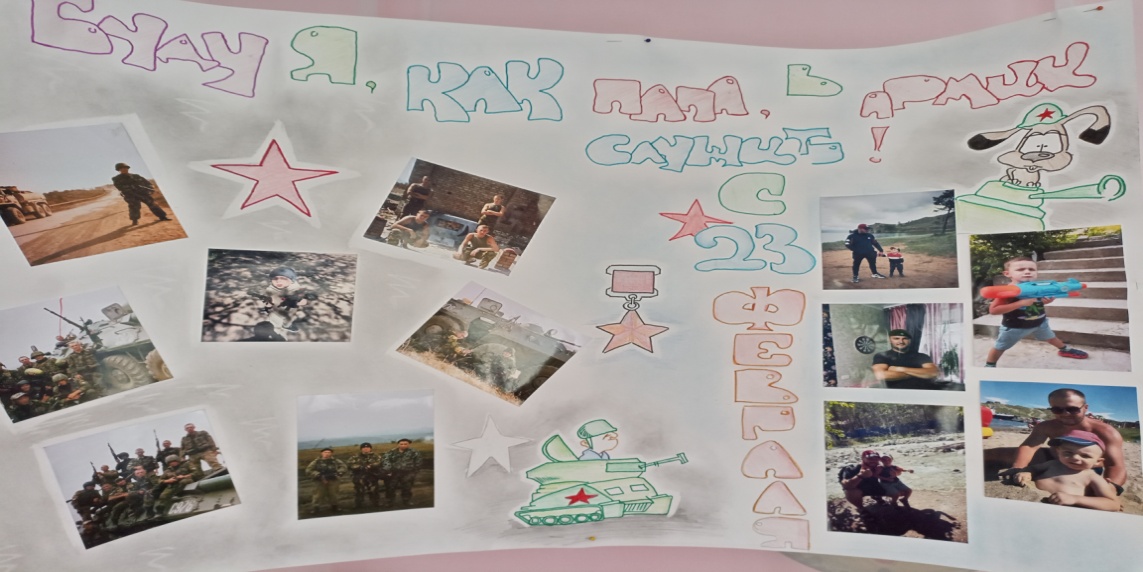 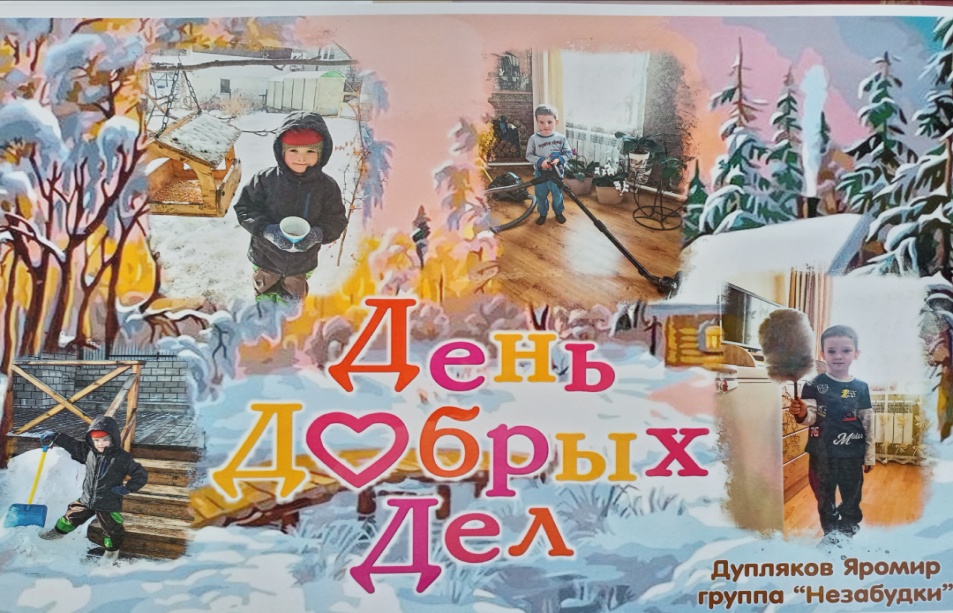 Акция коллажей («Цыплята»)«Буду я,как папа,в армии служить!»
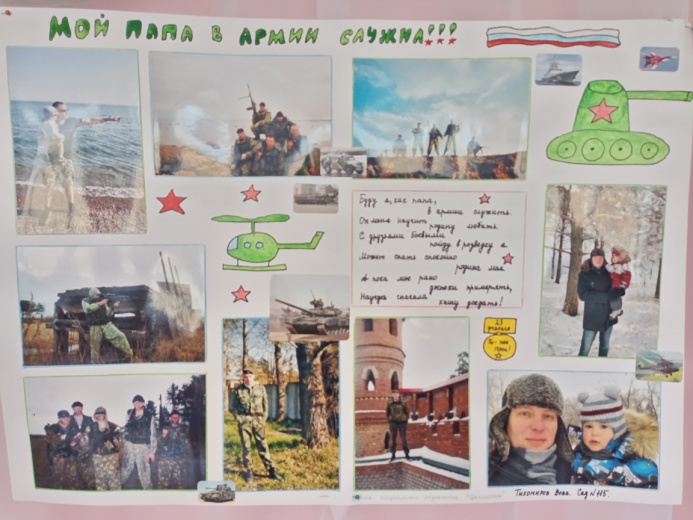 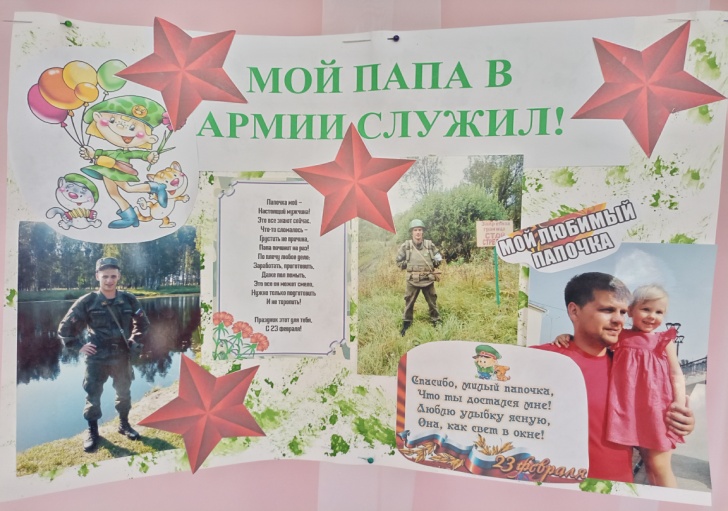 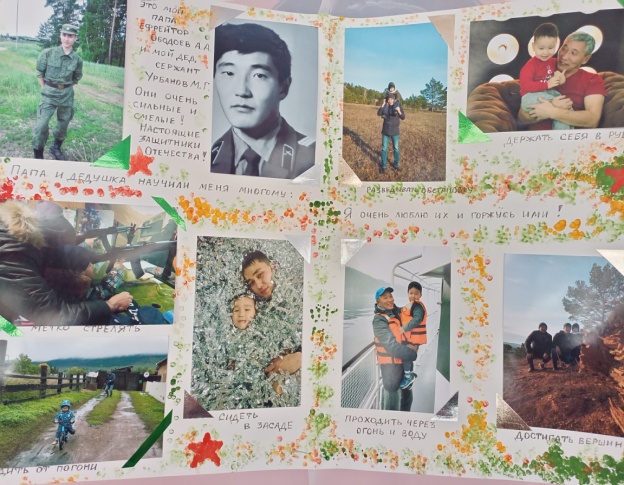 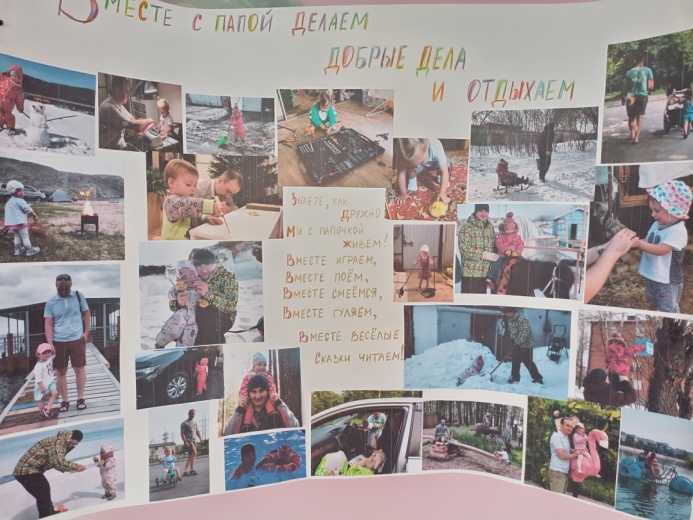 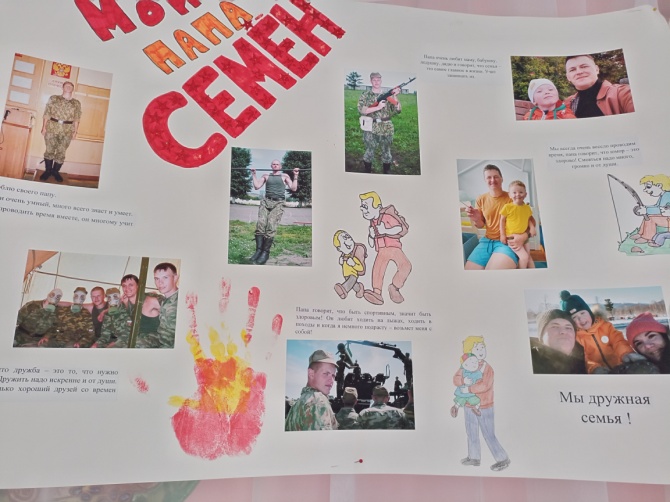 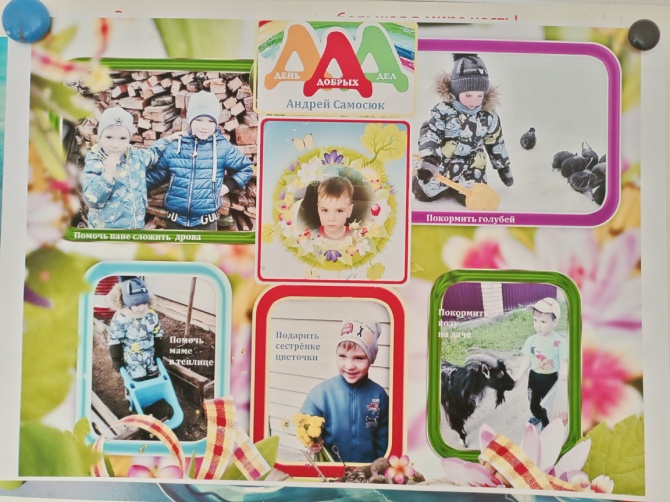 Музыкально – спортивный праздник  - «Аты- баты, шли солдаты»
НОД - «Слава защитникам»
НОД -  «Наша Армия родная»
Индивидуальная выставка